LSCDG Moving & Handling Training The Trainer Booking Process
Take a step in the right direction
03
04
02
01
Expression of Interest
Approval
On-Line Work-Book
Booking on Course
Staff member makes an application using their account and email , NOT manager.
Trainer approves application and an email is sent to complete on-line work-book
Delegate completes on-line work-book, if all questions are answered correctly dates for courses will be revealed
Delegate books appropriate dates, Booking is approved by delegate manager
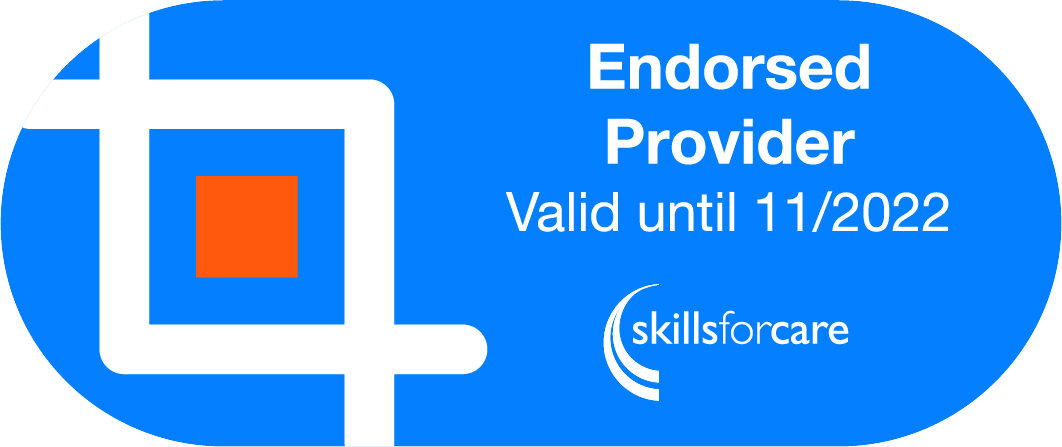 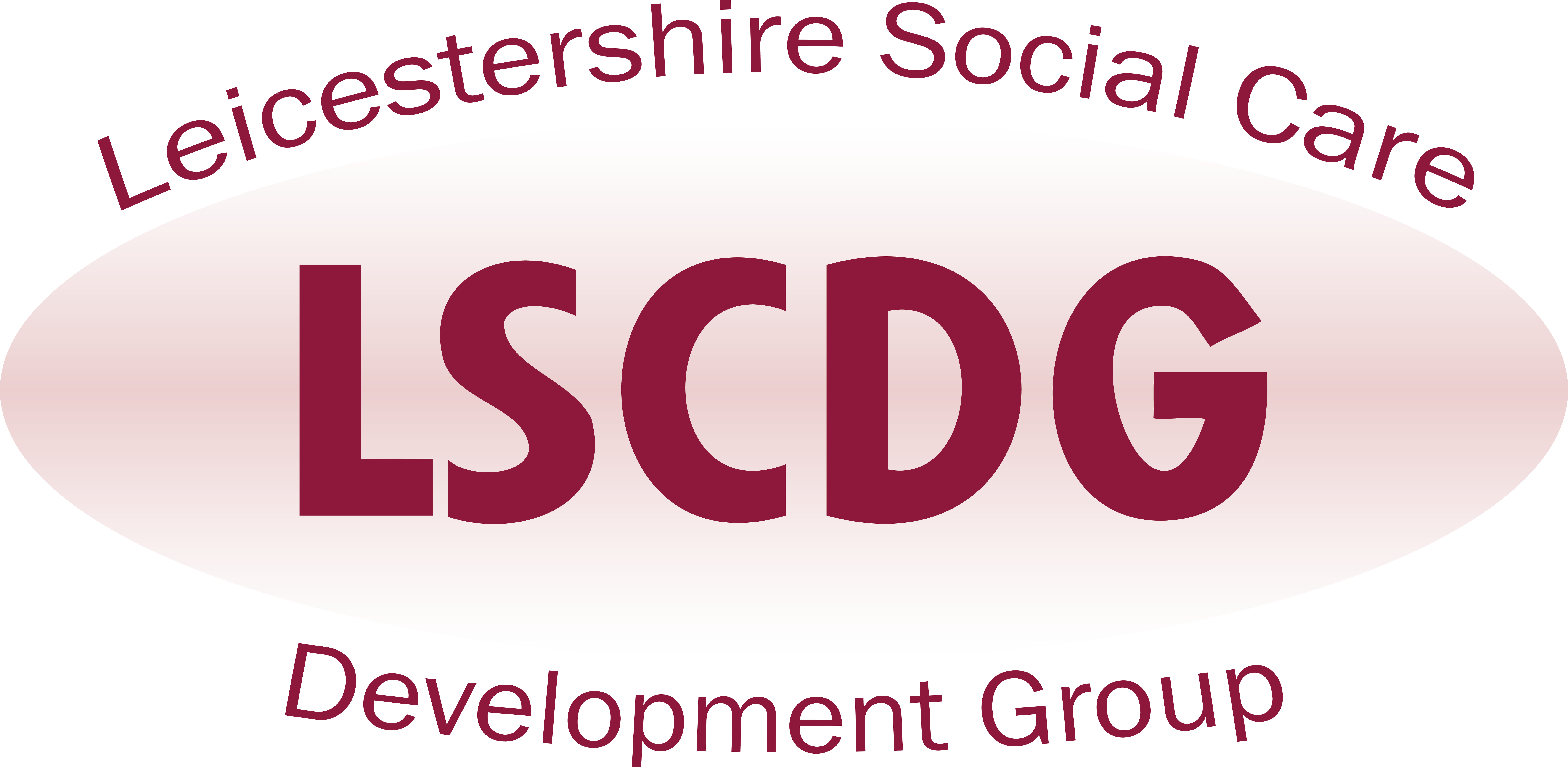